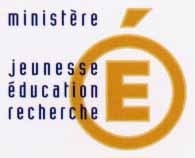 Les Sciences Industrielles
pour l'Ingénieur
Présentation 
référentiel des programmes 
CPGE ATS
04 avril 2012
Ecole Centrale de Nantes
CPGE ATS
Exigence des écoles d’ingénieur
Les compétences demandées à un ingénieur sont :
Entreprendre;
Innover; 
Communiquer ( notamment anglais, …);
Appréhender des systèmes technologiques complexes;
Organiser et gérer le travail collaboratif autour de projets;
Faire preuve d’analyse critique;
Évaluer et expertiser;
S’adapter  rapidement.
Enseignement en CPGE ATS
Objectifs généraux en ATS
La filière CPGE ATS est réservée aux étudiants titulaires d’un BTS ou d’un DUT
Le cursus est de quatre années (1+3)
La formation s’appuie sur les compétences professionnelles acquises par les étudiants.
Il faut bâtir un socle de connaissances  et de compétences qui s’accordent avec les exigences des écoles d’ingénieurs.
Le référentiel est décrit à l’aide de compétences associées à des savoirs, savoirs faire et savoirs être.
Enseignement en CPGE ATS
Carte heuristique des macros compétences
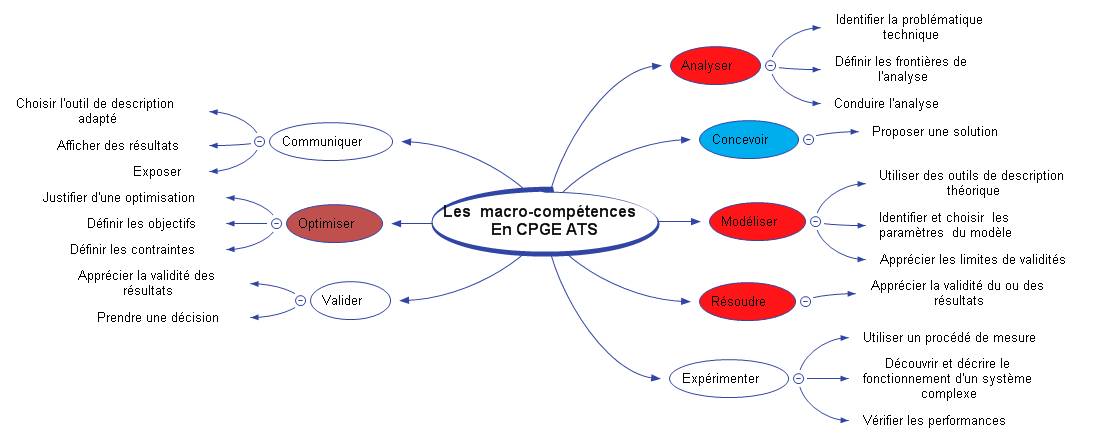 Enseignement en CPGE ATS
Objectifs de formation
Structurer la relation Réel – Modèle
Les systèmes sont pluri technologiques
Eléments fondamentaux: Electricité, Mécanique, Automatique (mécatronique).
Appliquer au contexte technologique
Préparer les étudiants aux méthodes de conception des produits.
Développer des capacités de créativité.
Enseignement en CPGE ATS
Organisation pédagogique
L’enseignement est organisé autour de 
systèmes réels, en cours, travaux dirigés,
travaux pratiques et mini-projets pour maîtriser des macro-compétences.
L’organisation est faite autour de centres d’intérêt (fil conducteur de la formation pour l’équipe pédagogique) et mobilise des systèmes complexes (pluri technologique).
Enseignement en CPGE ATS
2. Exemple de liste de Centres d’intérêt pour la section ATS
Qu’est-ce qu’un centre d’intérêt ?
Un centre d’intérêt est un fil conducteur pour un ensemble structuré d’activités (TP, cours, TD) visant des objectifs clairement identifiés (une compétence générale ou une problématique).
Il donne du sens aux apprentissages sur une période donnée.
Il résulte de :
l’analyse des compétences et des savoirs associés décrits dans le programme,
de l’expérience de l’enseignant et de sa compétence en didactique qui lui permettent d’identifier les points clés du programme.
Les CI peuvent varier d’une équipe pédagogique à l’autre
Objectif des travaux pratiques
Découverte de la réalité de solutions industrielles
Vérification des performances
Validation des concepts de base.
Veille technologique 

Manipulations sur systèmes industriels réels, instrumentés..
Ingénierie simultanée.
Gestion de projet incluant des données économiques et une démarche qualité.
Acquisition d’une culture technologique
Enseignement en CPGE ATS
Les moyens pédagogiques
Enseignement de S2I : 
	2 heures de cours ;
	2 heures de TD ;
	3 heures de TP.
L’enseignement doit être organisé autour d’activités pratiques qui sont primordiales !
Une organisation adéquate des laboratoires de S2I est donc nécessaire.
Enseignement en CPGE ATS
L’organisation pendant la première période de l’année (fin janvier)
Enseignement en CPGE ATS
L’organisation pendant la première période de l’année
Il existe trois groupes qui fonctionnent en parallèle (un groupe GE, un groupe GM et un groupe AU). Chaque groupe se voit proposer un enseignement de mécanique (1h de cours, 1h de TD et 1,5h de TP) et d’électricité (1h de cours, 1h de TD et 1,5h de TP). 
La formation proposée dans les champs disciplinaires génie électrique et génie mécanique est différenciée et adaptée à chacun des trois groupes. Cette différenciation peut porter sur les niveaux taxonomiques, les contenus ou les méthodes pédagogiques mises en œuvre.
Enseignement en CPGE ATS
2. Exemple de liste de Centres d’intérêt pour la section ATS
Grandeurs physiques à acquérir
Informations
Destinées aux autres systèmes et aux interfaces H/M
Chaîne d’Information
COMMUNIQUER
ACQUERIR
TRAITER
Informations
issues d’autres systèmes et d’interfaces H/M
Matière d’œuvre                 Entrante
ordres
A
C
T
 I
O
N
ALIMENTER
DISTRIBUER
CONVERTIR
TRANSMETTRE
Énergie disponible
Chaîne d’Énergie
Matière d’œuvre                  Sortante
Christel Izac et Vincent Boyer
2. Exemple de liste de Centres d’intérêt pour la section ATS
Exemple de centres d’intérêt :
Christel Izac et Vincent Boyer
2. Exemple de liste de Centres d’intérêt pour la section ATS
Exemple de centres d’intérêt :
Christel Izac et Vincent Boyer
2. Exemple de liste de Centres d’intérêt pour la section ATS
Exemple de centres d’intérêt :
Christel Izac et Vincent Boyer
2. Exemple de liste de Centres d’intérêt pour la section ATS
Exemple de centres d’intérêt :
Christel Izac et Vincent Boyer
2. Exemple de liste de Centres d’intérêt pour la section ATS
Exemple de centres d’intérêt :
Christel Izac et Vincent Boyer
2. Exemple de liste de Centres d’intérêt pour la section ATS
CI4
CI1
Grandeurs physiques à acquérir
Informations
Destinées aux autres systèmes et aux interfaces H/M
Chaîne d’Information
CI3
COMMUNIQUER
ACQUERIR
TRAITER
Informations
issues d’autres systèmes et d’interfaces H/M
Matière d’oeuvre                 Entrante
ordres
A
C
T
 I
O
N
ALIMENTER
DISTRIBUER
CONVERTIR
TRANSMETTRE
Énergie disponible
Chaîne d’Énergie
Matière d’oeuvre                  Sortante
CI2
CI7
CI6
CI5
CI8
CI9
Proposition de progression en utilisant les CI
Comment organiser un cycle de TP ?
Contraintes	:   	Le  programme ATS
         	               	Le  matériel disponible
			    	Le temps (1h30 par séance)
Conception d’un cycle de TP
A partir d’1 ou 2 Centres d’Intérêt
Durée d’un cycle de 2 à 4 semaines
Fin de chaque cycle par une séance de synthèse
Enseignement en CPGE ATS
Questions posées lors de l’écriture d’un TP sur un CI défini
Que veut-on faire ?
    Définition du problème technique
Comment résoudre ce problème ?
 Apport de cours ou utilisation de connaissances établies en cours
Modification d’une solution  pour un système évolutif
Analyse de la solution constructive pour un système non évolutif
Critiques, propositions d’améliorations
Enseignement en CPGE ATS
Proposition de progression en utilisant les CI
La séance de synthèse :
Permet de :
recenser et structurer les connaissances acquises en TP,
généraliser les compétences acquises en TP à la résolution de problèmes industriels complexes.
Moyens utilisables :
Utilisation de diaporamas
Structuration des savoirs sur support papier
Présentation de méthodes ou de résultats par les étudiants
Possibilité de changer de système pour chaque point abordé
Enseignement en CPGE ATS
Proposition de progression en utilisant les CI
Rentrée
Période 1
Toussaint
Christel Izac et Vincent Boyer
Proposition de progression en utilisant les CI
Toussaint
:
Période 2
février
Christel Izac et Vincent Boyer
Mise en place de premiers TP
CI 1
Même texte de TP pour  plusieurs systèmes
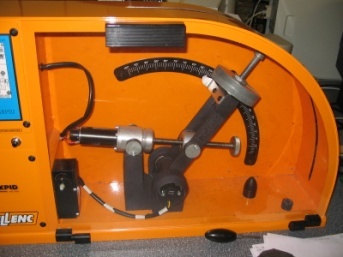 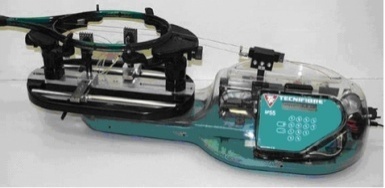 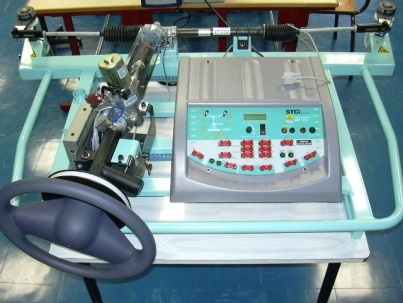 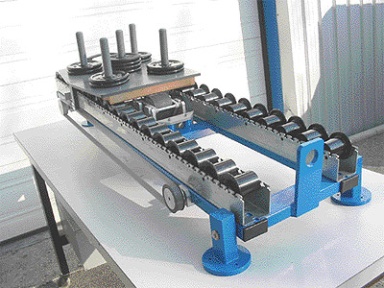 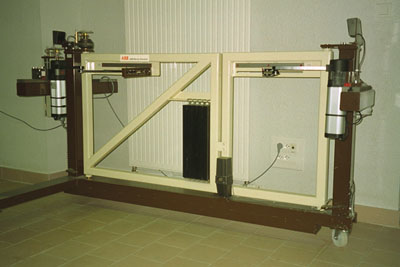 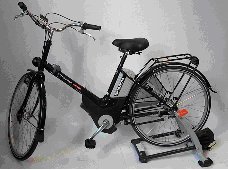 - Position du TP dans la progression : 
1er cycle de TP, CI 1 et 2
- Durée : 1.5 h
Mise en place de premiers TP
CI 2
Même texte de TP pour  plusieurs systèmes
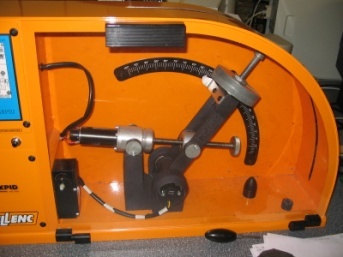 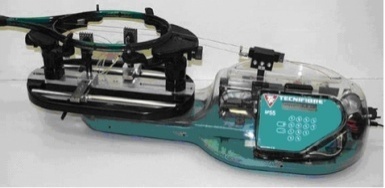 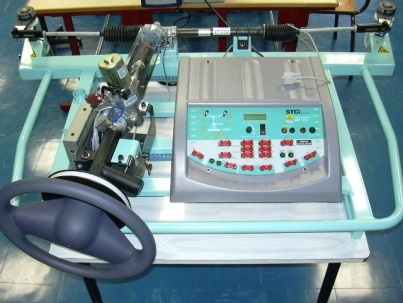 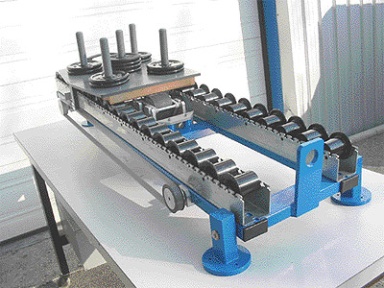 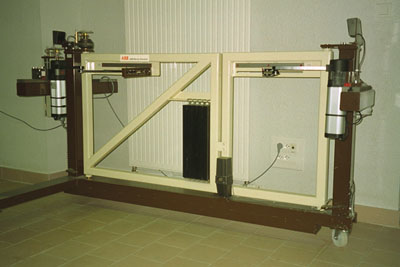 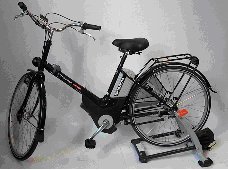 - Position du TP dans la progression : 
1er cycle de TP, CI 1 et 2
- Durée : 1.5 h
Mise en place du second TP
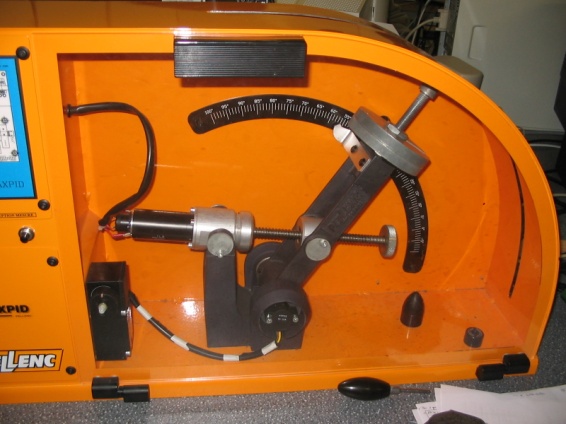 Maxpid CI 6
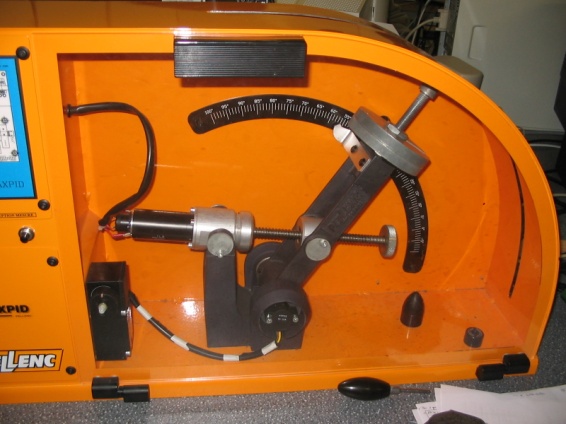 - Position du TP dans la progression : 
2ème cycle de TP, CI 6
- Durée : 1.5 h
Mise en place du second TP
CI 5 et 8
Même texte de TP pour plusieurs systèmes
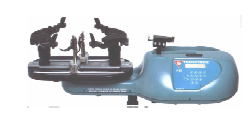 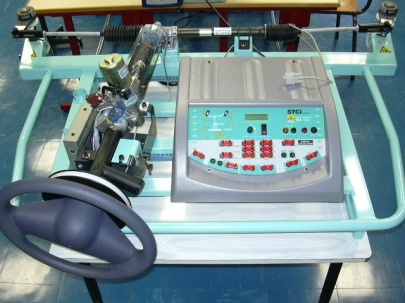 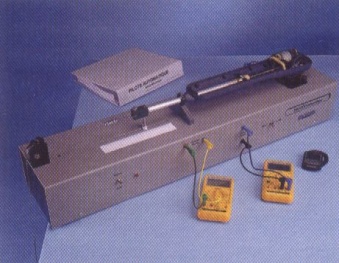 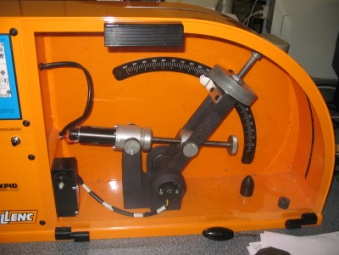 - Position du TP dans la progression : 
2ème cycle de TP, CI 5 et 8
- Durée : 1.5 h
Corrélation entre matériel et centres d’intérêt    Equipement des laboratoires
Christel Izac et Vincent Boyer
L’organisation pendant la seconde période de l’année
Enseignement en CPGE ATS
L’organisation pendant la seconde période de l’année
Il existe trois groupes pédagogiques hétérogènes constitués d’élèves issus des trois groupes de la première période (GE, GM et AU). 
Chaque groupe pédagogique se voit proposer un enseignement de Sciences Industrielles pour l’Ingénieur (2h de cours, 2h de TD et 3h de mini-projets) articulé autour de mini-projets différenciés
Enseignement en CPGE ATS
Les mini-projets
Les mini-projets sont des travaux incluant un temps d’analyse, de propositions de solutions puis de validation à l’aide de simulations ou d’expérimentations. Il n’y a pas de réalisation matérielle.
Les mini-projets, sous la responsabilité des deux professeurs, sont réalisés par des équipes mixtes de trois à cinq étudiants issus des trois groupes de la première période (GE, GM et AU). 
Les groupes ont des effectifs entre 12 et 15 étudiants.
L’équipe pédagogique doit gérer 3 mini projets par groupe.
Les activités sont encadrées mais une autonomie importante sera recherchée.
Enseignement en CPGE ATS
Les mini-projets
Chaque séance donne lieu à la rédaction d’une note de synthèse par les élèves qui doit traduire l’avancement des travaux et les difficultés rencontrées. Cette note est analysée par les deux professeurs. Les conclusions de cette analyse guident la progression pédagogique qui doit être élaborée à partir de centres d’intérêts.
Les activités proposées à l’occasion des mini-projets peuvent être :
	des travaux de simulation portant sur des systèmes complexes 	réels ;
	des travaux d’essais et de mesures sur des systèmes existants 	soit au laboratoire, soit accessibles en ligne ;
	des modifications concernant  des lois de commande ou des 	cartes 	de commande destinées à des systèmes existants dans 	le laboratoire ;
	La rédaction de procédures de réglages ou de mesures.
Enseignement en CPGE ATS
Proposition de progression en utilisant les CI
Février
Mini Projet 1
Enseignement en CPGE ATS
Proposition de progression en utilisant les CI
Mini projet 2
Pâques
Enseignement en CPGE ATS
Exemple d’organisation des enseignementspremière périodepour de faibles effectifsDeux professeurs interviennent sur un service complet de 9 heures
Samuel Viollin
Exemple d’organisation des enseignementspremière périodepour de faibles effectifsVariante pour une organisation hebdomadaire
Chaque semaine le professeur GE prend seul chaque groupe séparément en 1 heure de cours et         1 heure de TD  et avec le professeur de GM tous les groupes ensembles  en 3 heures TP
 (7 heures élèves, 9 heures professeur)

Chaque semaine le professeur GM prend seul chaque groupe séparément en 1 heure de cours et         1 heure de TD  et avec le professeur de GE tous les groupes  ensembles en 3 heures TP 
(7 heures élèves, 9heures au total)
Samuel Viollin
Exemple d’organisation des enseignementsdeuxième périodepour de faibles effectifsDeux professeurs interviennent sur un service complet de 9 heures
Samuel Viollin
En Synthèse
L’ensemble de ces activités doit renforcer l’autonomie des étudiants, les facultés de prise de décisions et favoriser la gestion de projet en équipe.
Les sciences industrielles pour l’ingénieur doivent permettre d’acquérir les méthodes permettant d’appréhender des systèmes pluri technologiques dans leur globalité et leur complexité. Elles doivent participer pleinement à cette formation mais avec leurs spécificités et uniquement leurs spécificités. 
Pour acquérir ces compétences, il faut du temps : les Grandes Écoles demandent que les CPGE participent pleinement à cette formation.
Enseignement en CPGE ATS